Integrated Work Strategies
Developing and Supporting 
Charitable Care Organization 
Staff and Volunteers

May 8, 2017

Presented at
Tennessee Charitable Care Network’s 
Spring Symposium
Developing and Supporting Staff
Speaker: 
Christi Granstaff, MSW
Senior Facilitator, Integrated Work

Learning Objective: 
Participants learn of 2-3 approaches, strategies, or resources that can assist them in creating organizational processes to develop staff and retain them through focused and meaningful development.
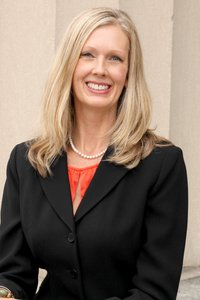 2
Developing and Supporting Staff
My organization supports and develops staff by…
Having leaders and experienced staff demonstrate knowledge
Designating a champion to lead and provide mentorship
Offering formal content training
Proactively learning about staff challenges, showing empathy, and offering suggestions to address them
Focusing on the mission and vision of the overall work
Offering incentives
Eliciting feedback and suggested improvements and finding ways to incorporate when possible
Creating opportunities for staff to get to know one another personally
3
What is Important?
Learning
  Belonging
  Meaning
Receiving Mentorship, skills, experience
Community, friends, relationship, social ties
Contribution, purpose, making a difference
Increase Learning
Culture of development 
  Direct conversations
  Stepping back so others can step forward
  Data discussions
  Norms and criteria for decisions
  Assign new roles to develop specific skills
[Speaker Notes: What types of growth opportunities exist for your staff within your organization?


Experience ≠ Development
“Target Rich” environment – challenges, diverse people, mistakes, surprises, high stakes]
Enhance a Sense of Belonging
Doing tasks together makes the work easier and more fun
Friendly competition can improve productivity/results
Promote networking to maximize social connection and engagement.
Pair newer and more seasoned staff members in peer mentoring relationships (can be two-way!)
Engaged peers will offer encouragement and support. 
Build in time for discussion and dialogue about the community, issues, or experience.
[Speaker Notes: •	In what ways can staff experience a sense of belonging at your organization?

http://casefoundation.org/wp-content/uploads/2014/11/MillennialImpactReport-2013.pdf
Case foundation found it’s especially helpful when organizations craft marketing messages that highlight the peer involvement— for example, “Join 20 other people like you at Clean-Up Day this Saturday.”]
Emphasize Meaning
Doing what is meaningful to us demonstrates and reinforces our most important values and creates engagement and fulfillment; this is your competitive advantage for recruiting talent.
Highlight the significance or impact of each person’s role to the overall mission
Focus on mission, cause, purpose, and making a difference for people (rather than for the organization)
Benefits of meaningful work extend to personal lives
Meaning helps reduce burnout 
What creates meaning for you at work?
[Speaker Notes: Work is a developmental experience, if we choose to make it so.
We grow when we are challenged, when issues that are important to us are at stake, when we deal with other people, when we confront our mistakes, push our limits and contend with the unexpected.  Through out all these experiences, we can choose the path of growth…or not.  Choosing the path of growth means, avoiding the human tendency to judge others and their behavior and instead look at our own actions, our attitudes and skills.  When we look at our approach to the situation – the point is not to judge it as good or bad, but to figuring out other options, and how we can try a different approach next time.  Instead of interrupting others who are speaking, we can wait.  Instead of being bothered by others interrupting us, we can enjoy their enthusiasm, or tell them we want to finish. Choosing the path of growth means we take experiences we don’t enjoy and examine ways we can become more conscious of our behavior, and the thinking that leads us to that behavior.  That we practice new ways of thinking, even when they feel uncomfortable or awkward.  I think its better for us, for our contributions in the world, for our families and our communities when we choose to grow from our experiences and make work a developmental experience.]
Why Have a Development Model?
Everyone can be a leader within their position
People vary in how and when they cultivate leadership qualities and behaviors
Development can be haphazard and opportunistic
True and lasting development happens on the job, not during training
[Speaker Notes: How did you learn what you needed to do as a leader?
How many of you have a process or approach for your own development?

What is a leader? Brainstorm as a group. The list that originates is generally wide-ranging and feels very daunting. You can’t learn a list like this in just a day or two days – it has to be integrated into your every day for it to trickledown, work, etc.]
4D for Staff and Volunteer 
Recruitment, Retention, and Development
Leadership defines the culture of an organization from the top down 
Recruitment: Create an organization that attracts new – and the best – staff and volunteers
Retention: Retain staff and volunteers by creating a culture of development 
Development: Build development into the everyday and make it a priority
The 4D Model™
A framework to assess, monitor and improve leadership skills
A practical, action-oriented approach to leadership development
A guide for leaders to focus on what is most productive at the moment
A structure for growing leaders within your organization
[Speaker Notes: BUILD OUT NOTES]
4D – Areas of Mastery
DO

Clarify Role
Understand Goals
Prioritize Work
Organize Tasks/Projects
Monitor Quality
Communicate   Progress
Manage Capacity
Reflect & Improve
DELEGATE

Identify Scope
Match Tasks to   Skills
Communicate   Expectations
Coordinate Work
Track Progress
Offer Support
Ensure Quality
Follow Up
DEVELOP

Listen
Assess Potential
Build Alignment
Create   Opportunity
Model the Way
Coach for Growth
Give Valuable   Feedback
Manage Risk
DESIGN

Clarify Vision
Confront Reality
Think Strategically
Drive Culture
Imagine   Possibilities
Create Structures/   Systems
Anticipate Change
Leverage Everything
[Speaker Notes: Are there any of these masteries that you don’t use in your work?
You need all of these. All of your leaders, at every level, use these masteries – to different degrees, at different times, in different ways. 
For example, a person new to their role as manager or director or CEO may be focused on the “do” dimension more than the others. With experience they shift to more time delegating, developing, designing. Also, as a person is promoted into positions of greater responsibility, the proportion of time expected in each dimension shifts to the right.

Let’s look at one of your challenges listed. What is the “doing” part? The “delegating?” The “developing?” The “designing?” What masteries do you need to effectively handle this challenge?

What happens if you over-focus on one of these dimensions over another?]
Self-Assessment
A person or team that reported directly to you did not complete a project on time and/or with sufficient quality. You:
	a. Took the project back and did it yourself.
	b. Told them what was right and what was wrong, 	clarified your expectations, and asked them to redo the 	work.
	c. Sat down with the individual or group to discover 	what went wrong, what they might do differently in the 	future, and what training or support they need.
	d. Reflected on how to improve the process of assigning 	and evaluating projects in your organization, and created 	new methods as a result of this problem.
Self-Assessment
You had an incredible amount of work to accomplish, multiple deadlines, and not enough time. This has happened before, and it will probably happen again. You:
	a. Worked nights, weekends, holidays to get the work done. You 	didn’t 	ask your staff for help because they’re overworked as well.
	b. Identified those items that could be done by others, and 	assigned some of your tasks and projects to reduce your workload.
	c. Scheduled conversations with high-potential staff members to 	discuss what support they would need to take on more leadership 	responsibilities.
	d. Faced the fact that your current role isn’t sustainable the way 	you’ve been managing it. Stepping back from the current workload, 	you considered how to better structure leadership responsibilities 	across the organization.
Self-Assessment
Think through the last strategic planning session your organization conducted. You:
	a. Personally organized the event, including writing the agenda 	and managing 	all the details, such as what was served for lunch.
	b. Oversaw preparation by assigning different tasks and ensuring 	they were well-coordinated, done on time, and consistent 	with 	the overall goals. 
	c. Empowered a committee to handle the bulk of the 	preparation, providing ndirection and resources as needed.
	d. Ensured the agenda focused on high-level strategic issues and 	big-picture goals, and contacted board members to gain input 	and garner support for your organizational vision and plans.
Self-Assessment
If you were to describe your primary role as CEO over the past year it would be to:
	a. Make sure I personally accomplish what is expected of me 	from my board.
	b. Oversee the work of my leadership team and staff and make 	sure they are meeting program and quality expectations.
	c. Provide guidance and support to develop a top-notch 	leadership team, and ensure there are systems and processes in 	place to manage our workforce and our workload.
	d. Explore new possibilities for how our organization can 	succeed, given the unpredictable environment. Build an 	understanding of a bold, new vision for the organization, and any 	“retooling” required to get there.
Self-Assessment
Your organization decides to initiate a major project to better serve your community. You:
	a. Conduct research on different options and outcomes, 	determine on a course of action, and announce it at the next 	leadership or all-hands meeting.
	b. Create a project plan, assign staff members various 	responsibilities on the project, and monitor their progress.
	c. Assign a workgroup to research options and report their 	recommendations. You provide guidance and support to the 	workgroup members.
	d. Leverage the new project in terms of your strategic goals, 	using it as a catalyst to strengthen your relationship with the 	community and several key partners.
Self-Assessment
If your staff were willing to describe your leadership “foibles,” they might say:
	a. You do too much yourself. You’re overworked and don’t usually ask 	others for help, even when you should.
	b. You give people tasks and projects but have a tendency to keep 	most of the control yourself. When you are rushed or under pressure, 	you may not give enough information and then you get frustrated with 	the results others produce. 
	c. You are so focused on making sure employees are happy and 	engaged, you sometimes avoid having tough conversations and giving 	constructive feedback. 
	d. You love to imagine the future and talk about “where we could be,” 	but sometimes it’s hard for others to tell if you really have the focus to 	make these visions a reality. You can lose track of important details for 	implementing your ideas, as you are already thinking about where to 	go next and what to change.
Do: Clarify Role
Strategy: Ask If Anyone Else Could Do This With the Same or Better Results
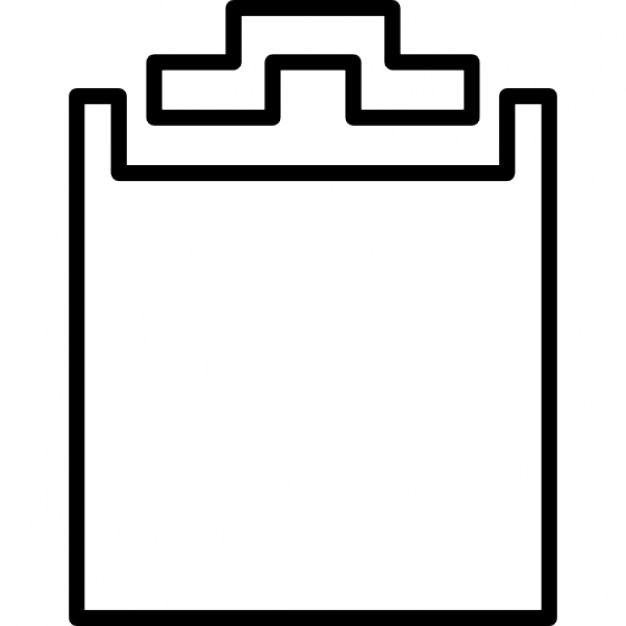 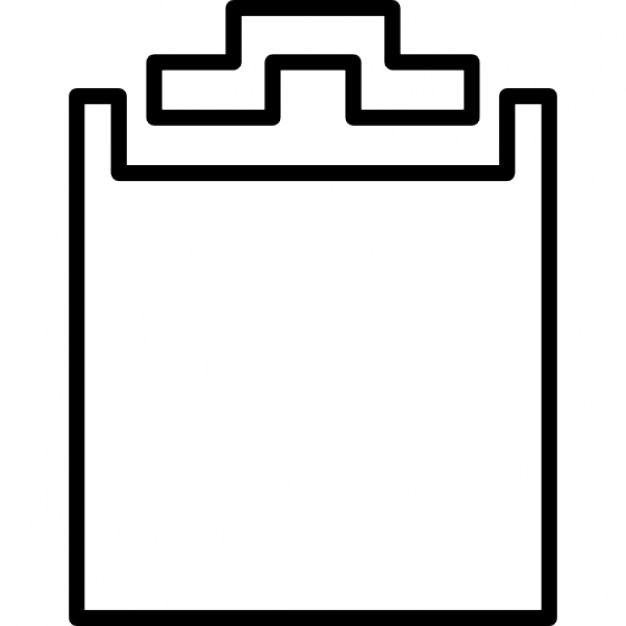 Your List
Their List
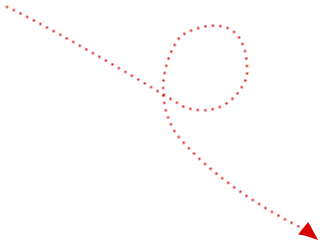 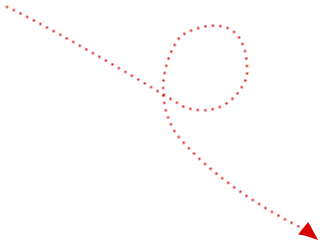 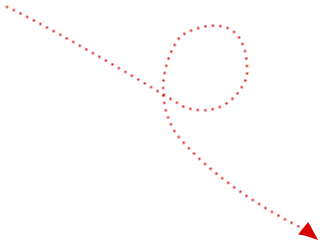 Delegate: Communicating  Expectations
Strategy: Always Give the What and the Why
Better First Draft
Background and Context
+
=
Scope of Work and Why
Less Back and Forth
+
Positive Reinforcement
For Delegatee
Timeline
Develop: Coach for Growth
Strategy: Coaching as a Manager
Questions to ask yourself: 
How can I reframe this situation to encourage growth? 
What questions can I ask staff or volunteers to illuminate their potential? 
What internal barriers might they have about their work?
Develop: Coach for Growth
Strategy: Coaching as a Manager
Questions to ask your staff: 
What did you appreciate about working on this project? 
What would you do differently next time? 
How did you make the key decisions for this project?
Design: Create Systems & Structure
Strategy: Structurally Reinforce Progress Towards Vision
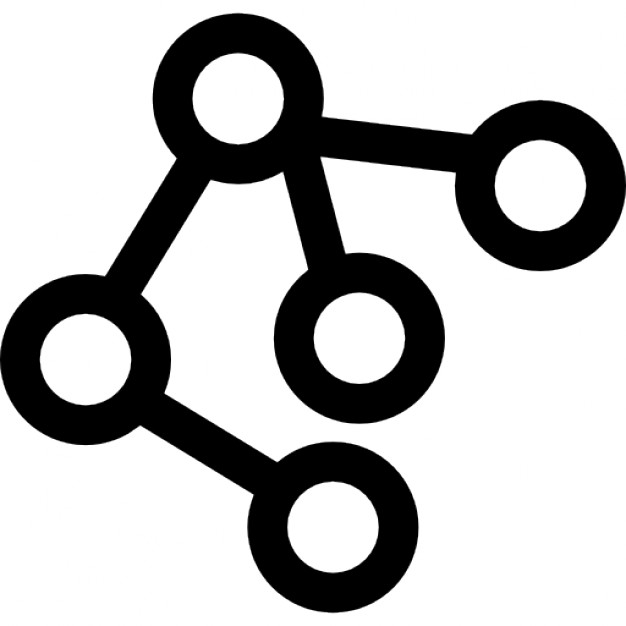 Identify the existing 
structures
Add on when needed
To Consider…
What kinds of skills or abilities do staff and volunteers build through their work at your organization?

In what ways do you leverage work experiences as learning opportunities?
Takeaways
Leaders set the tone for culture of an organization, using their own behavior as a model. 
Engage your staff in ways that create lasting connection through learning, belonging, & meaning
4D Model® is
 a framework for creating a culture to attract and retain staff for the long term.
helps break down the dimensions of leadership into tangible pieces, making it easy for you to see measurable progress.